Werking trekkasten (oude gebouwen: energieverbruik!
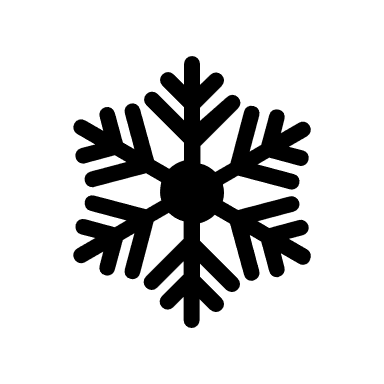 IN
OUT
OUT
IN
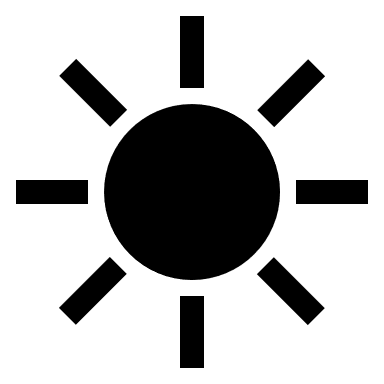 Compensatieluchtgroep:
Verwarmde buitenlucht
Direct naar buiten
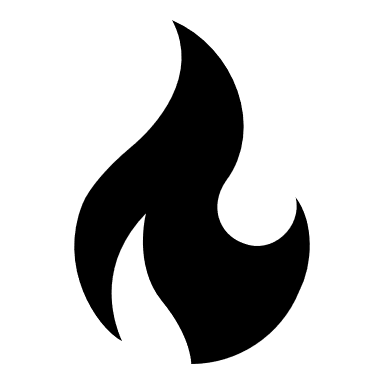 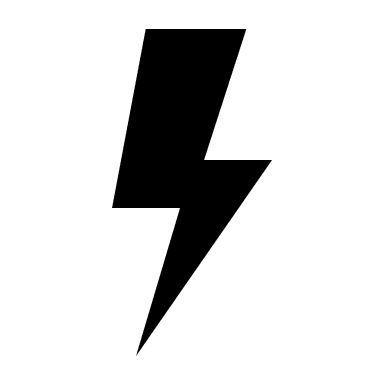 +/- 900 m³/h per lm trekkast
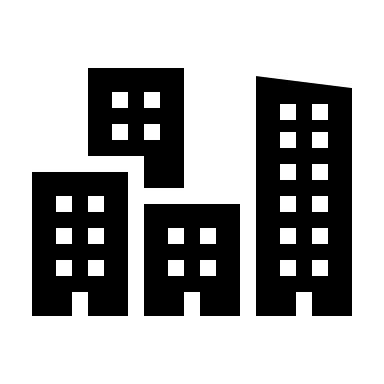 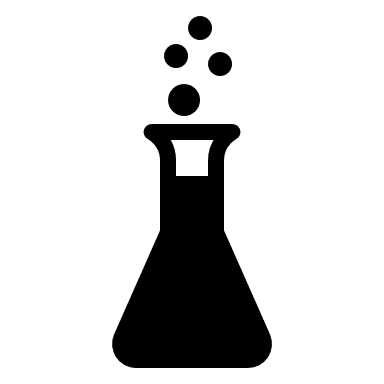 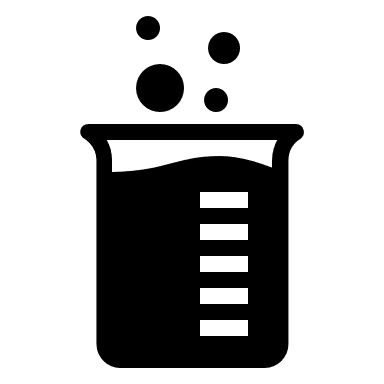 Comfort??
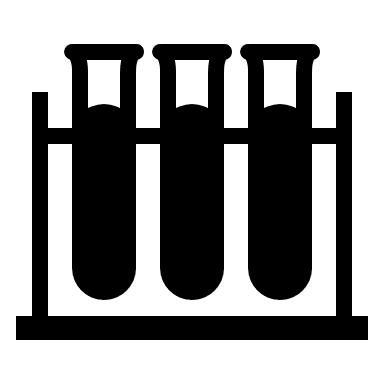 Ramen, kieren en spleten buitengevel
Constant debiet: 900 m³/h per lm trekkast!
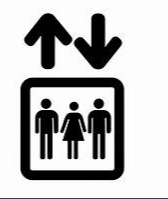 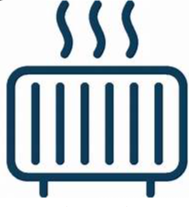 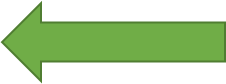 Radiatoren proberen tevergeefs koude luchtstromen op te warmen
Liftschachten, technische kokers, …
Werking trekkasten (oude gebouwen): voorbeeld grootteorde
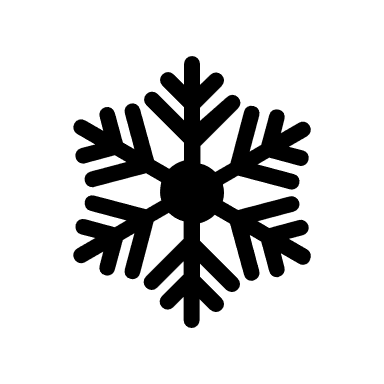 IN
OUT
OUT
IN
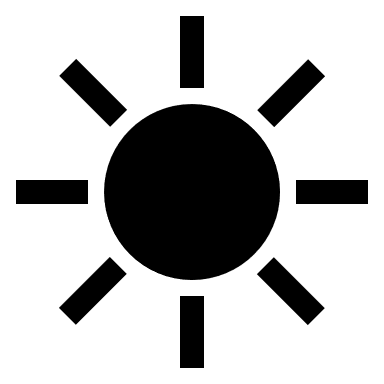 Direct naar buiten
compensatieluchtgroep
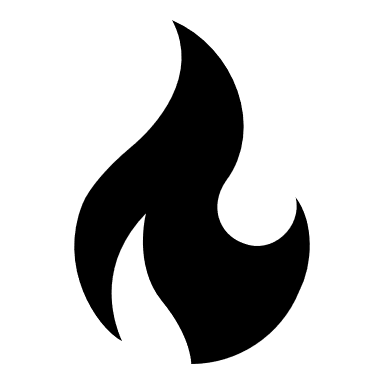 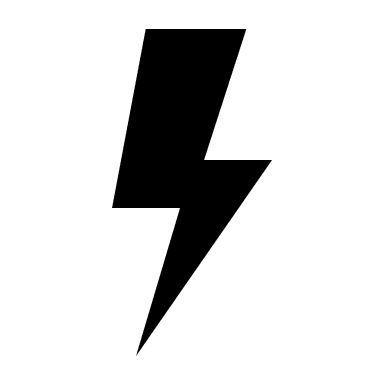 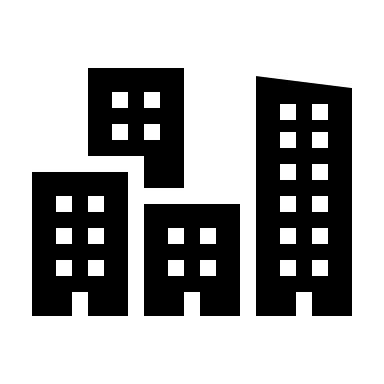 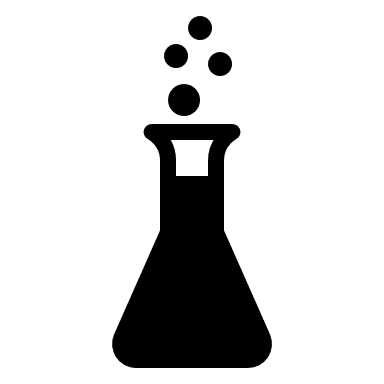 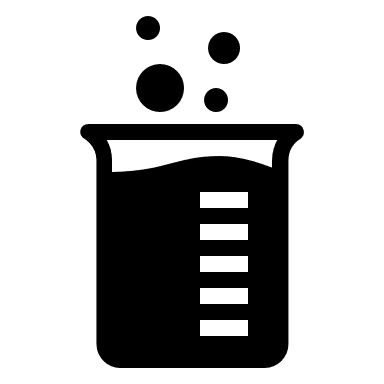 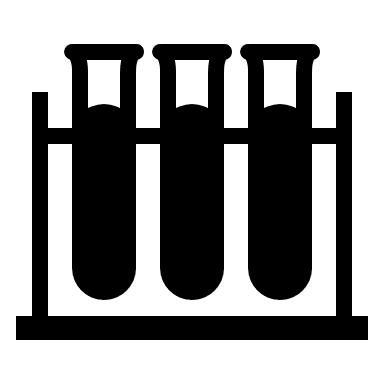 Bv laboruimte met 8 trekkasten 1,2m in werking: 
compensatieluchtgroep verwarmde lucht 8000 m³/h

= luchtgroep kantoorgebouw +/- 220 personen
ZONDER recuperatie
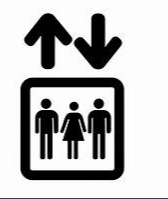 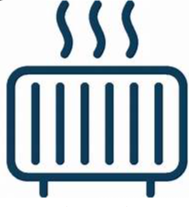 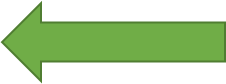 Types trekkasten – Hoe heb je impact??
Uitschakelen trekkasten
VAST CONSTANT debiet


Trekkast sluiten geen impact!!

Enkel volledig uitschakelen… (indien mogelijk)
VARIABEL debiet: 


Trekkast sluiten heeft impact!

En volledig uitschakelen… (indien mogelijk)
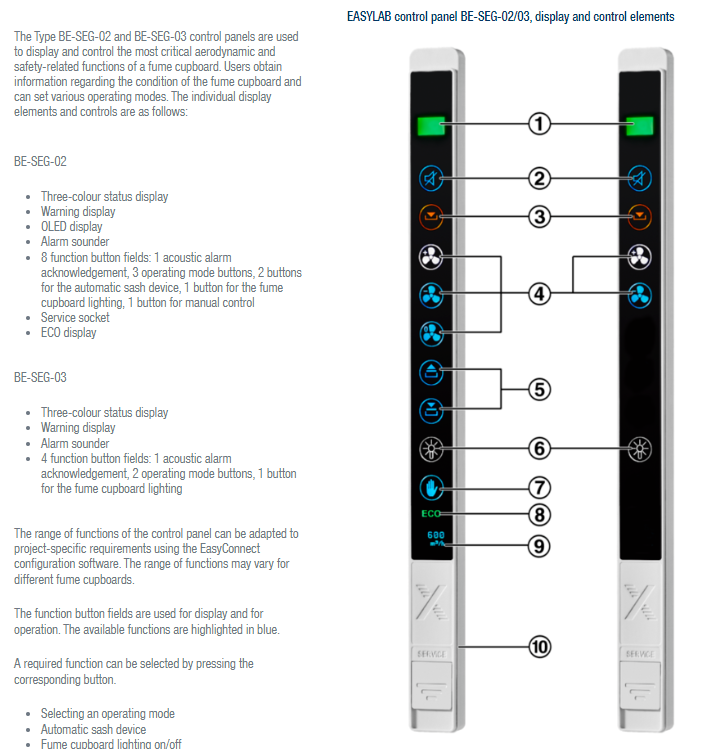 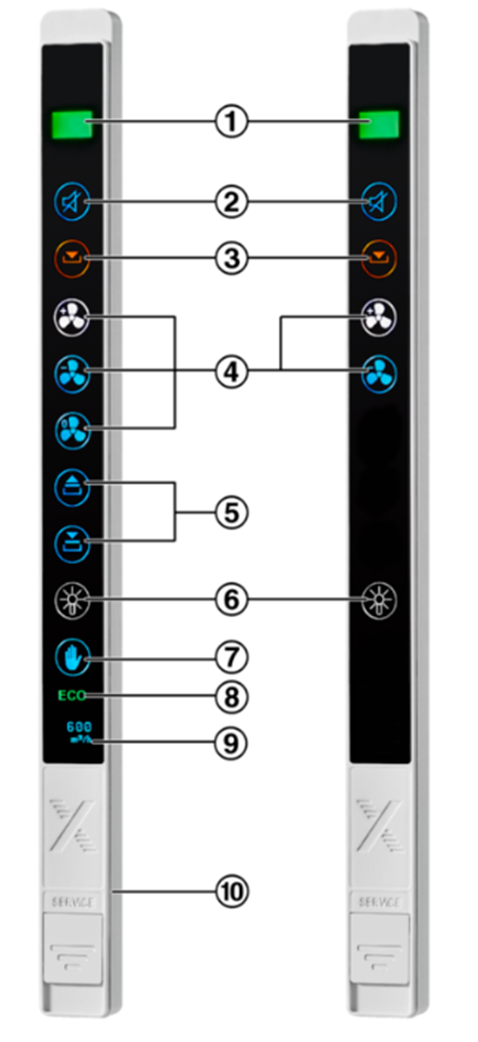 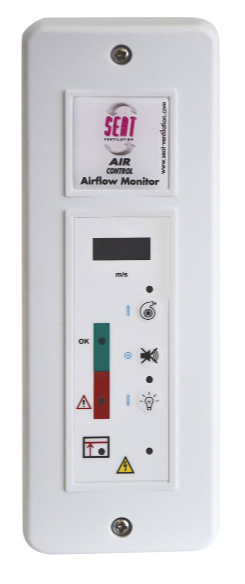 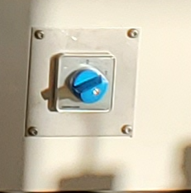 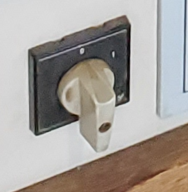 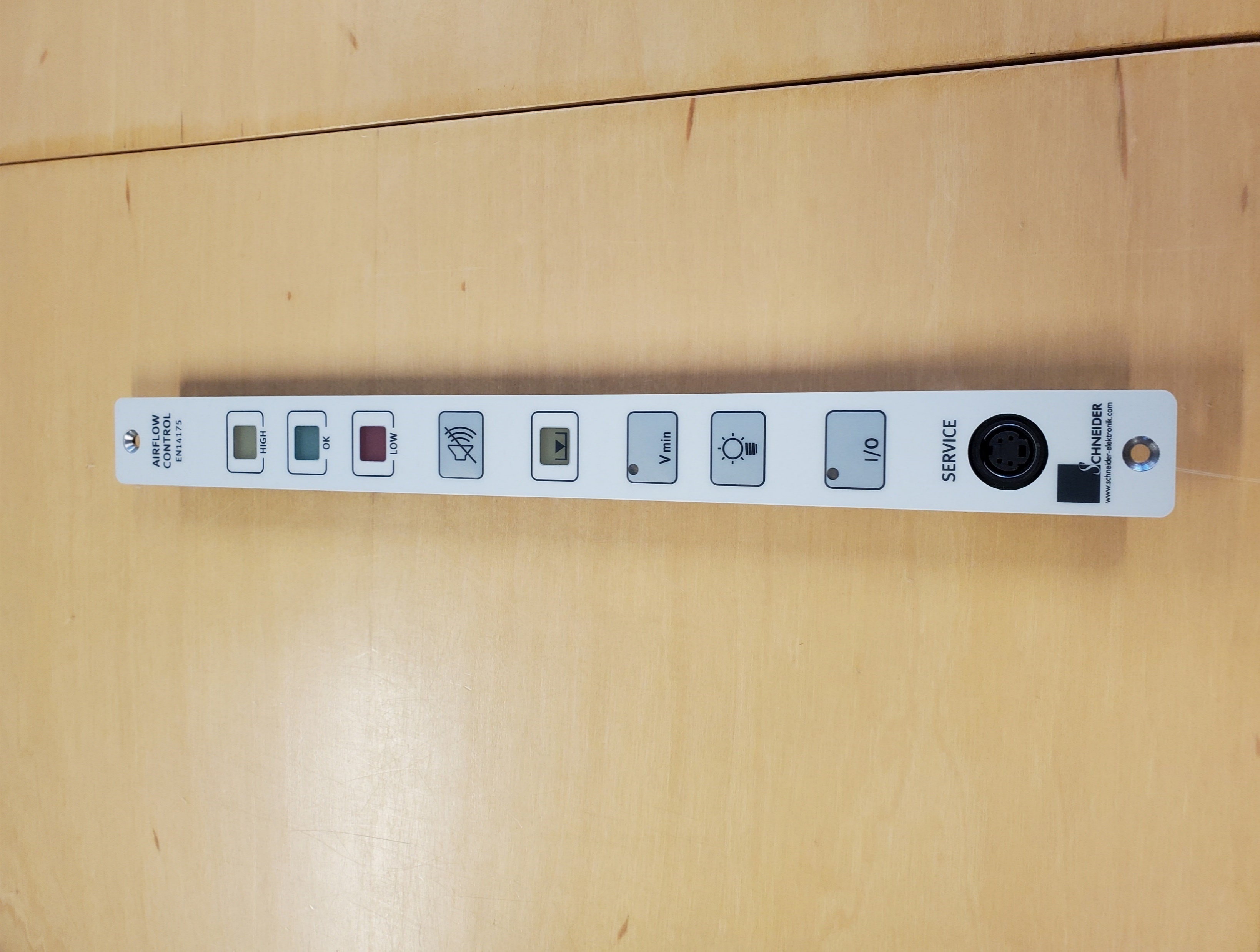 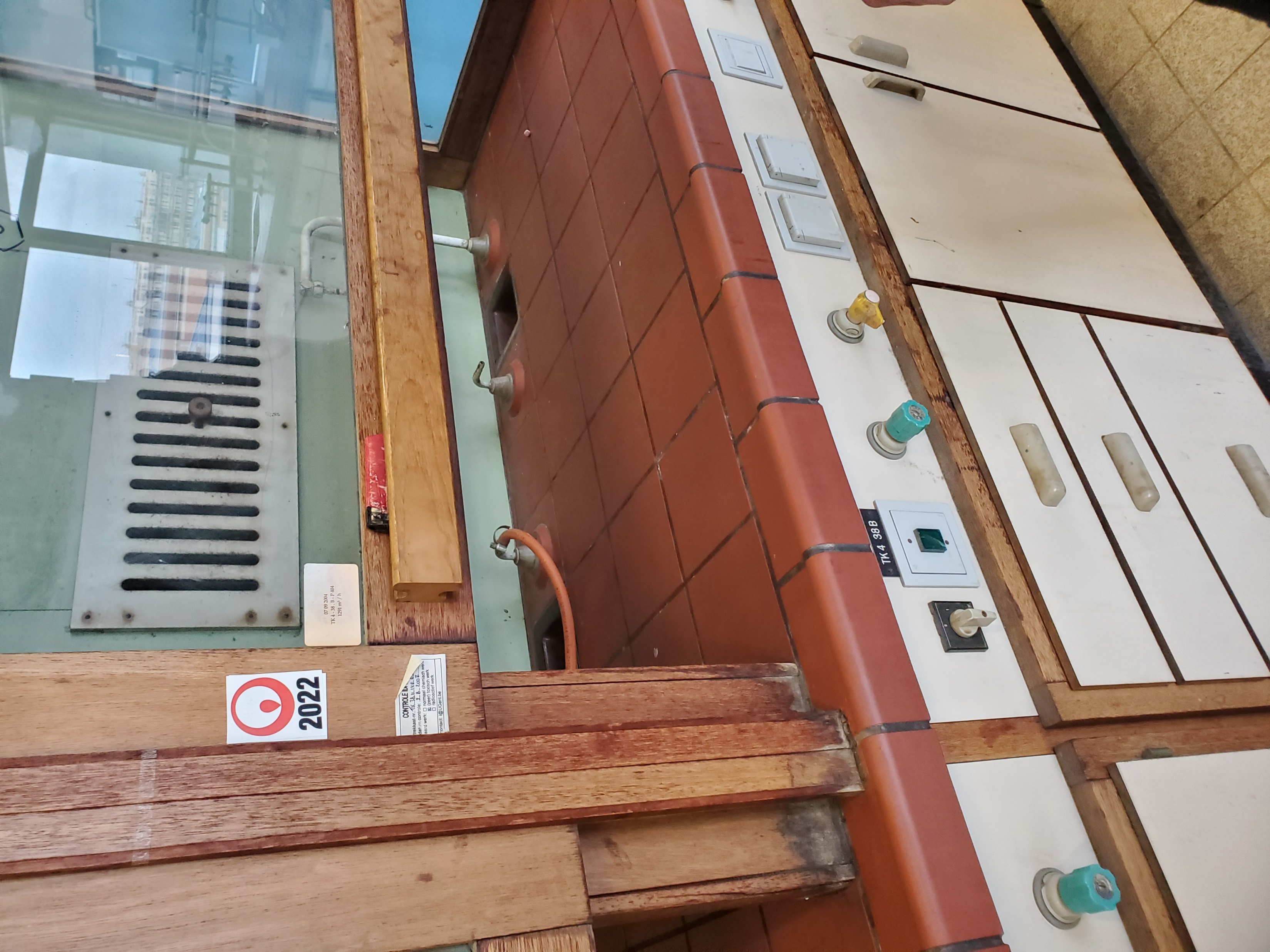 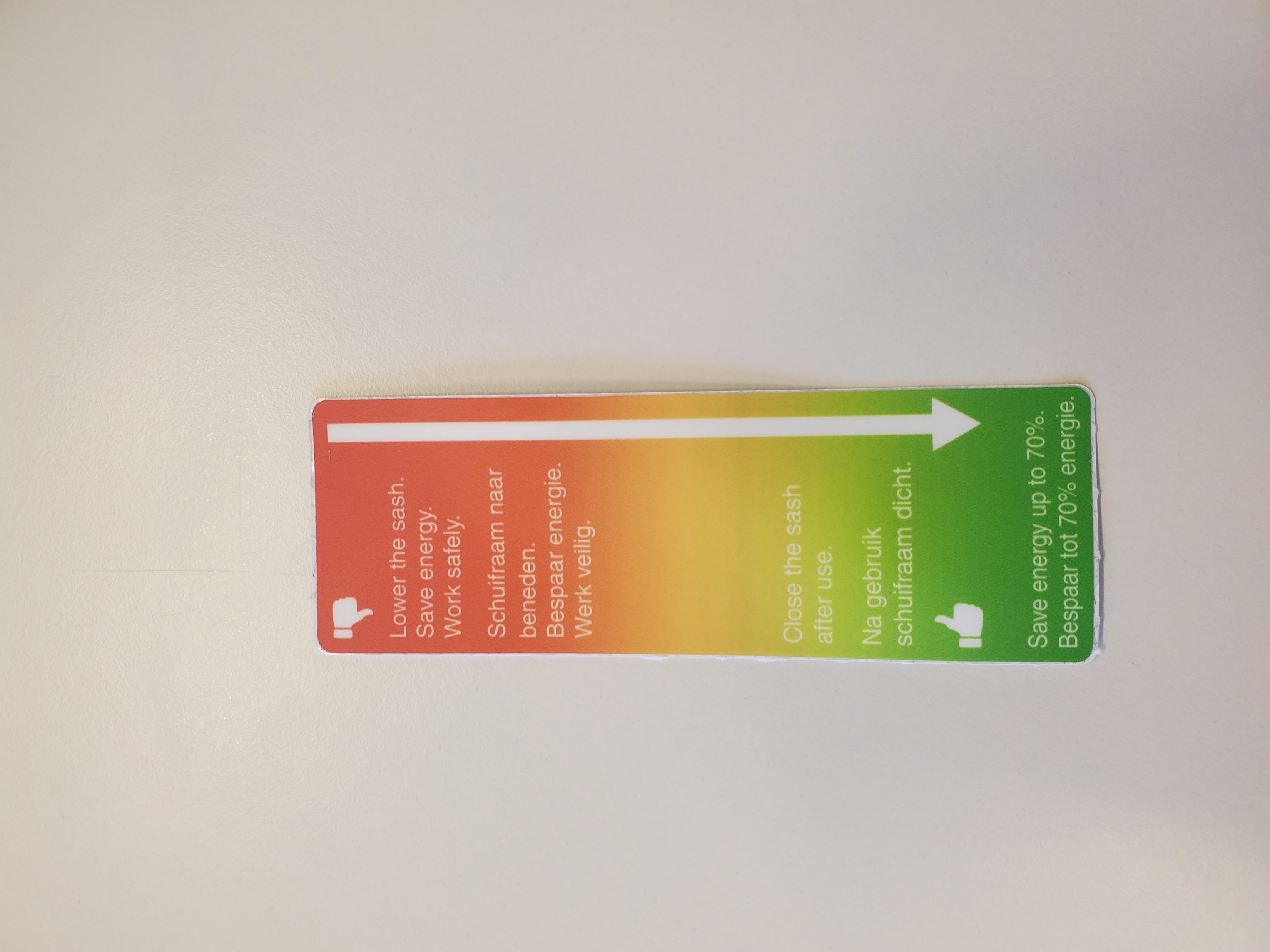 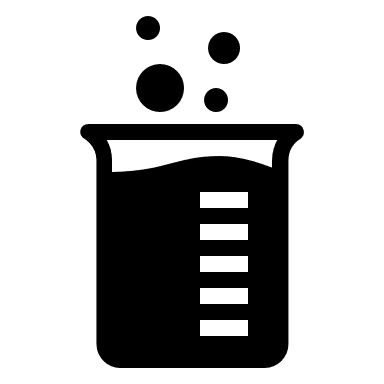 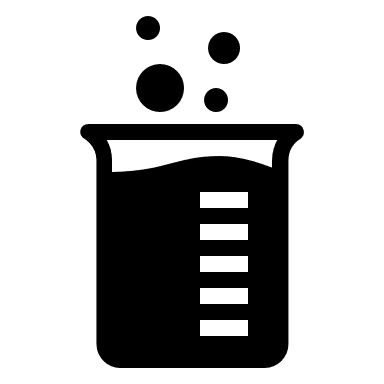 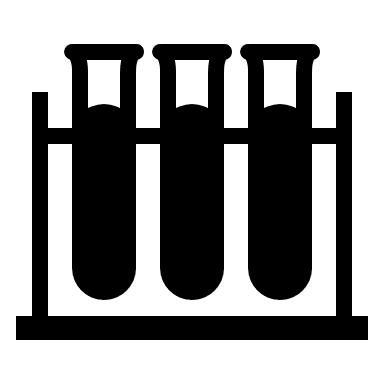 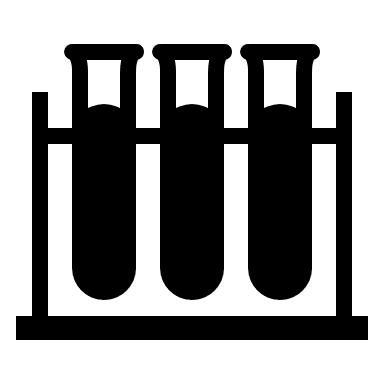 0
Aan/uit schakelaars oude type
1
Uitschakelen niet mogelijk
Indien         actief :
Mogelijkheid tot uitzetten trekkast
Voorbeelden schakelaar met eventueel mogelijkheid tot uitzetten trekkast
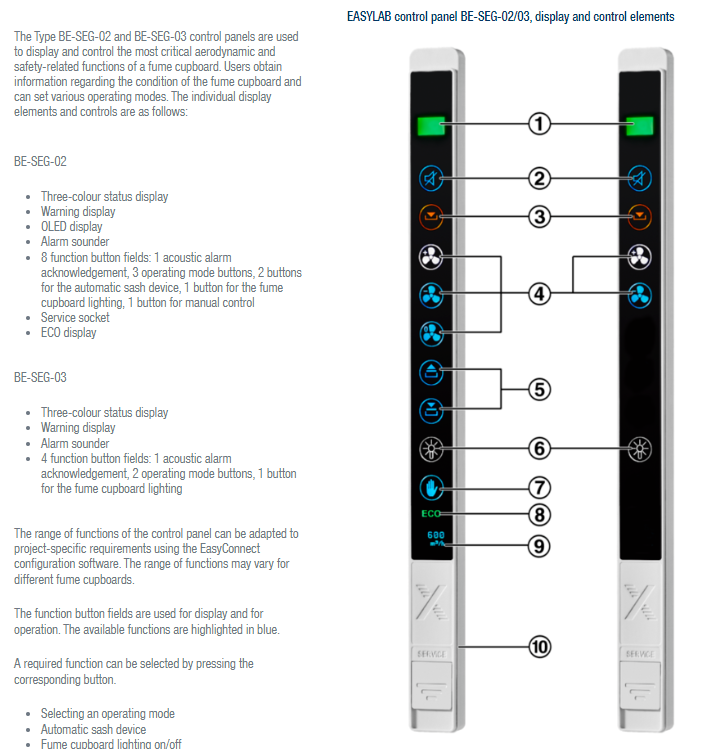 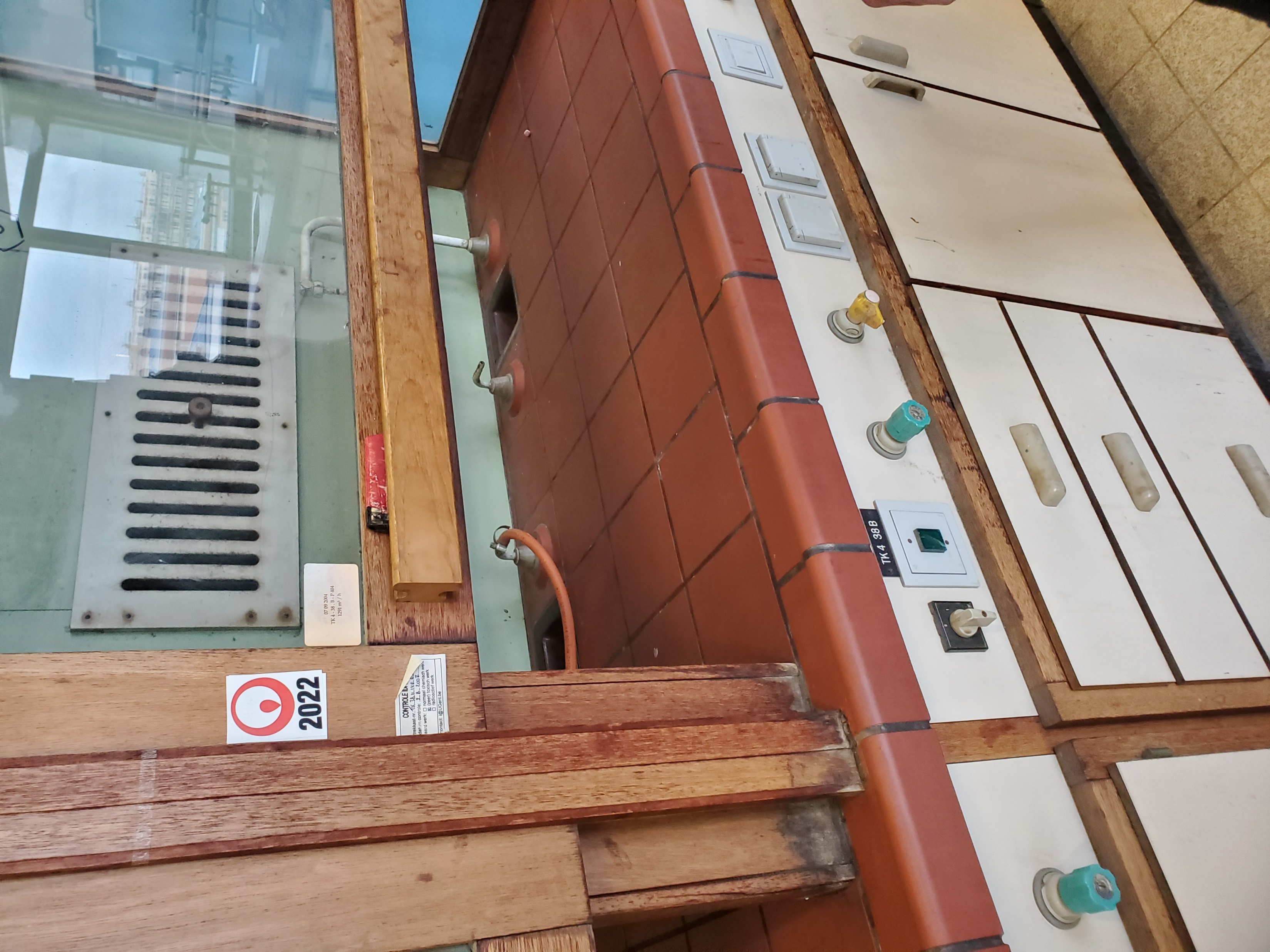 Let op! 
Maximum stand!! = enkel in nood
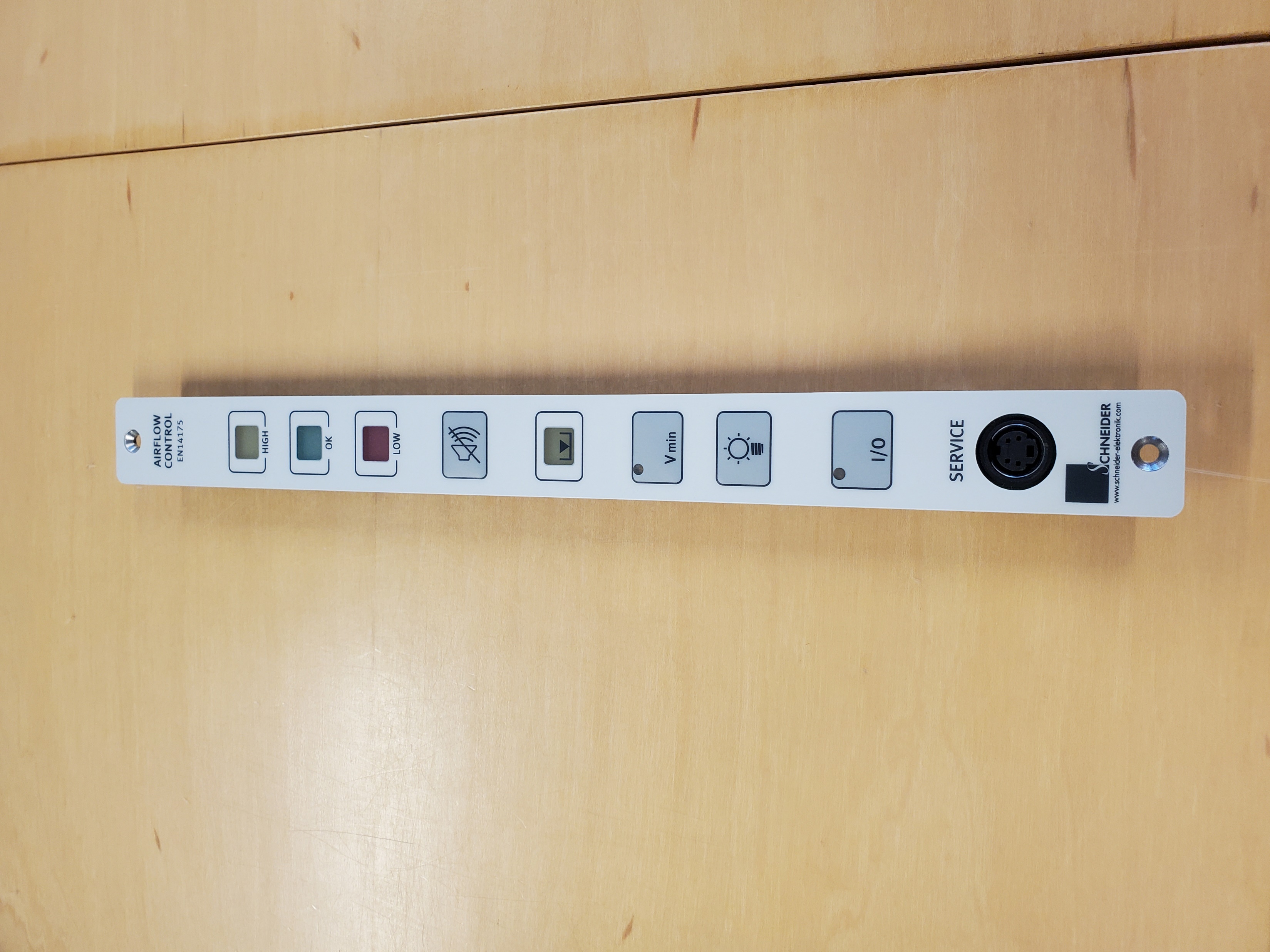 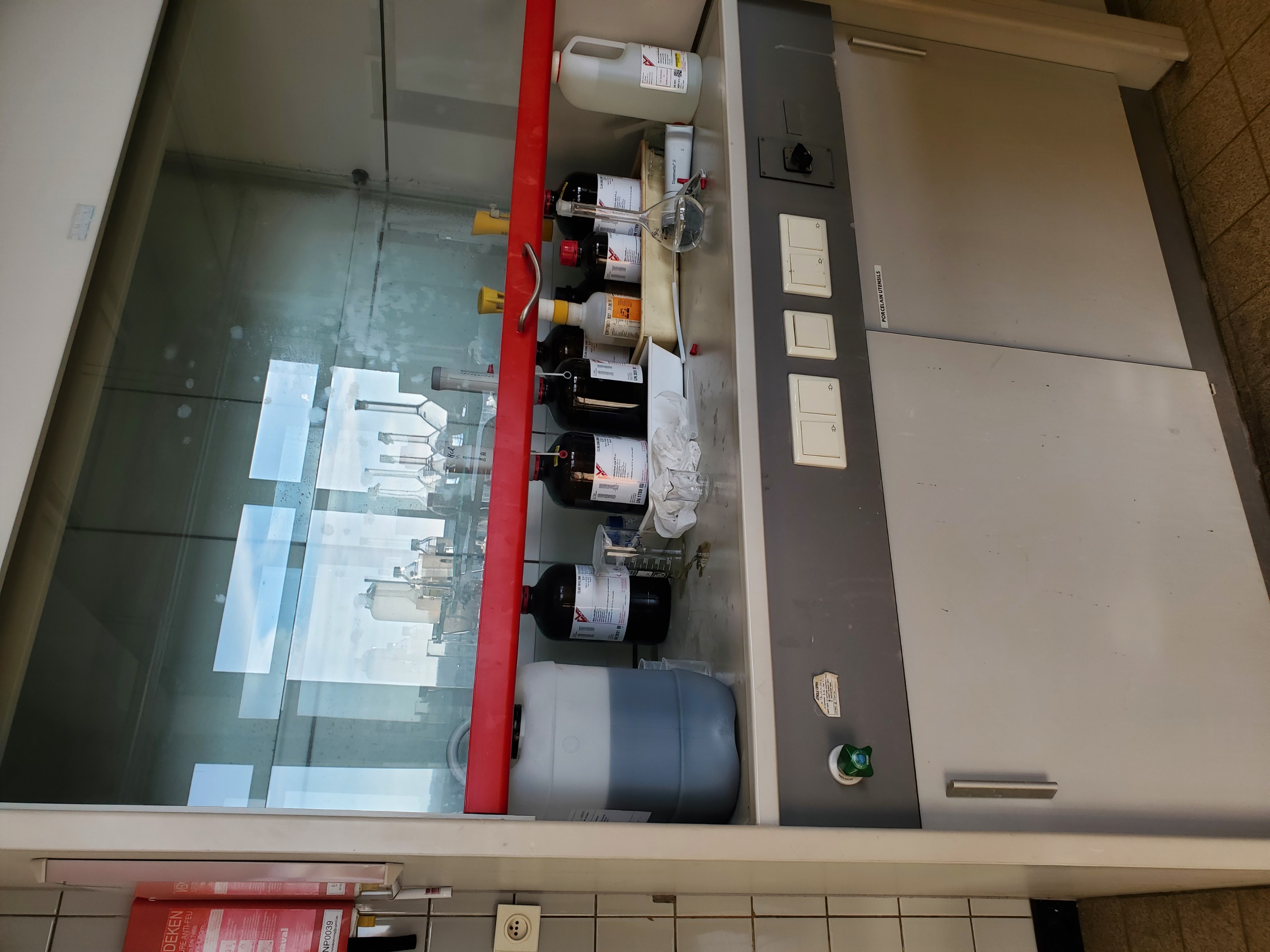 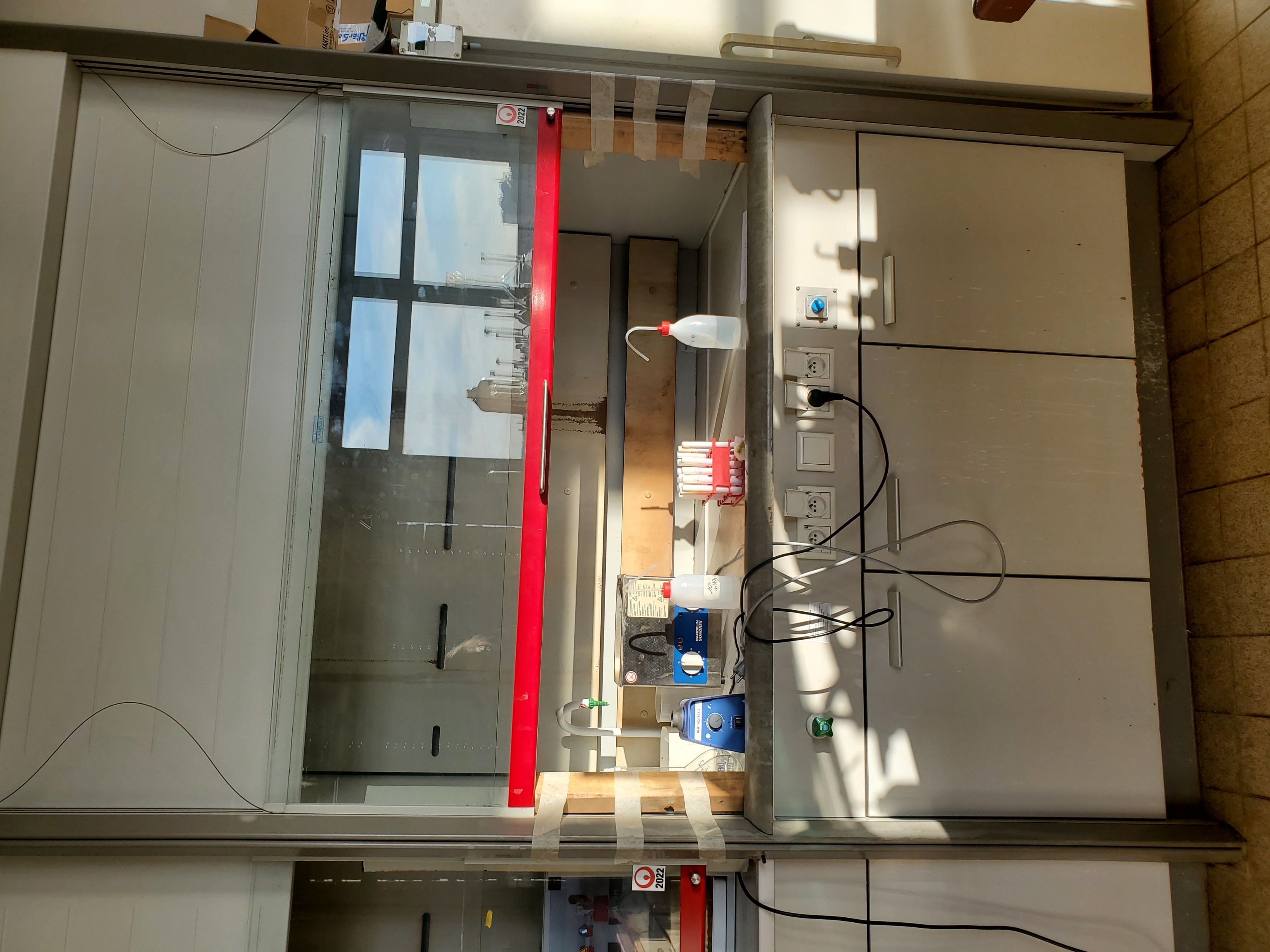 Hoe kan je energieverbruik minimaliseren en comfort in gebouw verhogen?
Een trekkast is een zeer energieverslindende opslagruimte. Gebruik maximaal de specifieke bewaarkasten voor bewaren producten. 

 Staat er een variabel debiet sticker op de schuif, hou de schuif maximaal gesloten.

 Is de aan/uit schakelaar of knop aanwezig of actief, zet trekkasten ENKEL aan bij gebruik. 

 Beperk grote gelijktijdigheden van gebruik trekkasten.

 Beperk het gebruik van trekkasten bij zeer lage of zeer hoge buitentemperaturen.
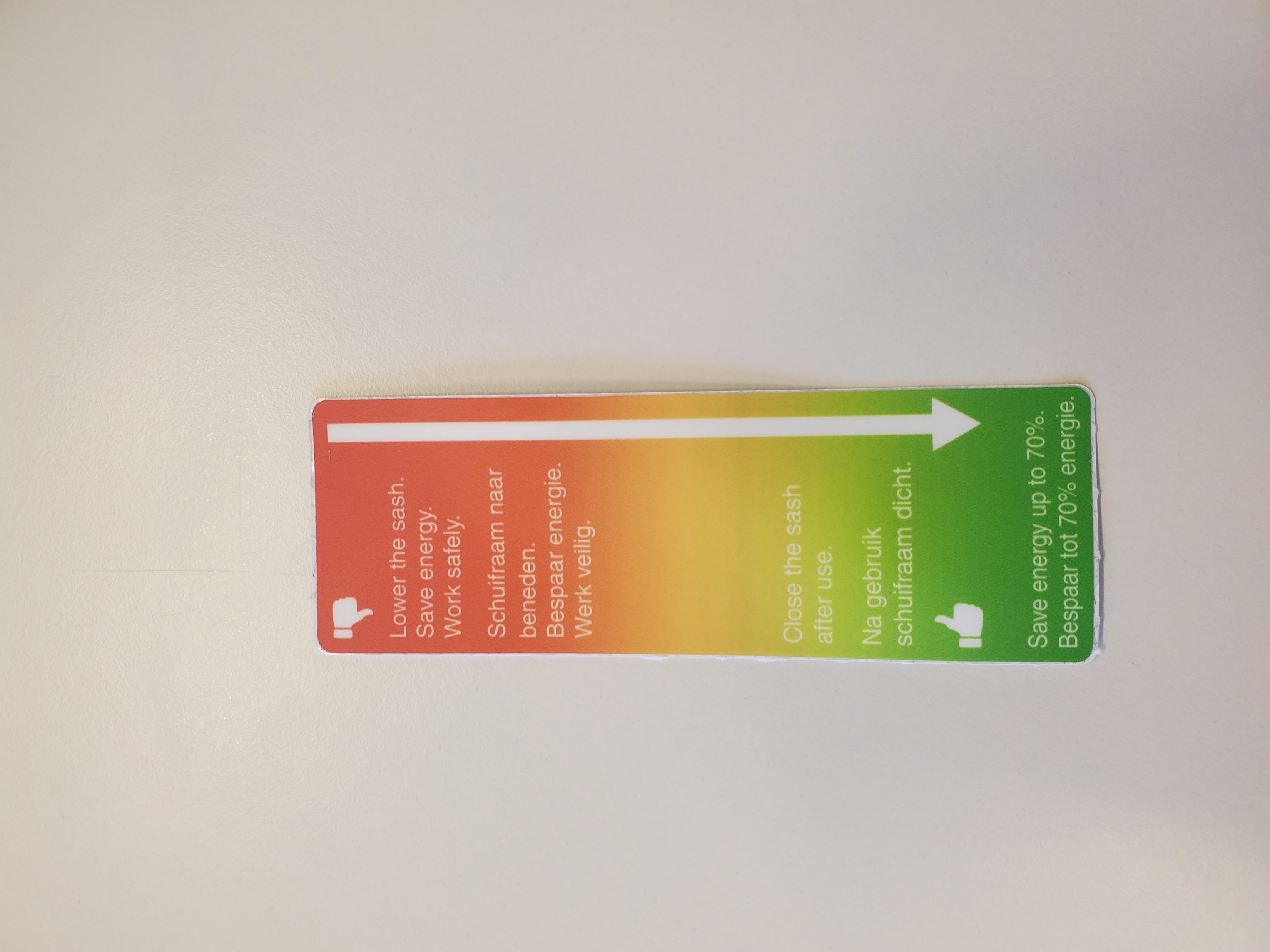 Ter info: nieuwe (labo) gebouwen
Trekkasten vaak variabele debieten: schuif zoveel mogelijk gesloten houden
Trekkasten met minimaal debiet voor ventilatie ruimte = niet volledig uit te schakelen
Mogelijks ook enkele kasten die geactiveerde uitschakelknop hebben

 Minimaliseren debieten, recuperatie van warmte, gebouw in balans…
 LAGER energieverbruik en HOGER comfort